MMMCMS Excel 2007 Level II
http://www.profburnett.com
12/15/2016
Copyright © Carl M. Burnett
1
Outline
Introductions
Class Outline
Review Class Website
12/15/2016
Copyright © Carl M. Burnett
2
Instructor Info
Carl Burnett
Instructor with MCC since 2007
Also teaches at JHU & CTC
Military 22 Years – Corps of Engineers
IT Contractor 20 Years (BAH, GD, Independent)
profburnett@live.com
carl.burnett@montgomerycollege.edu
240.696.1906
12/15/2016
Copyright © Carl M. Burnett
3
Introductions
Name
What do you to expect from the course?
12/15/2016
Copyright © Carl M. Burnett
4
Class Website
Class Website
Download  Student Data Files
12/15/2016
Copyright © Carl M. Burnett
5
Excel Level II - Course Outline
Session 1
Course Overview Presentation
Relative and Absolute Formulas
Chapter 1: Using Multiple Worksheets & Workbooks
Chapter 2: Advanced Formatting
Chapter 3: Outlining & Subtotals
Session 2
Chapter 4: Cell & Range Names
Chapter 5: List & Tables
Chapter 7: Advanced Charting
Pivot Tables & PivotCharts
Chapter 8: Documents & Auditing
12/15/2016
Copyright © Carl M. Burnett
6
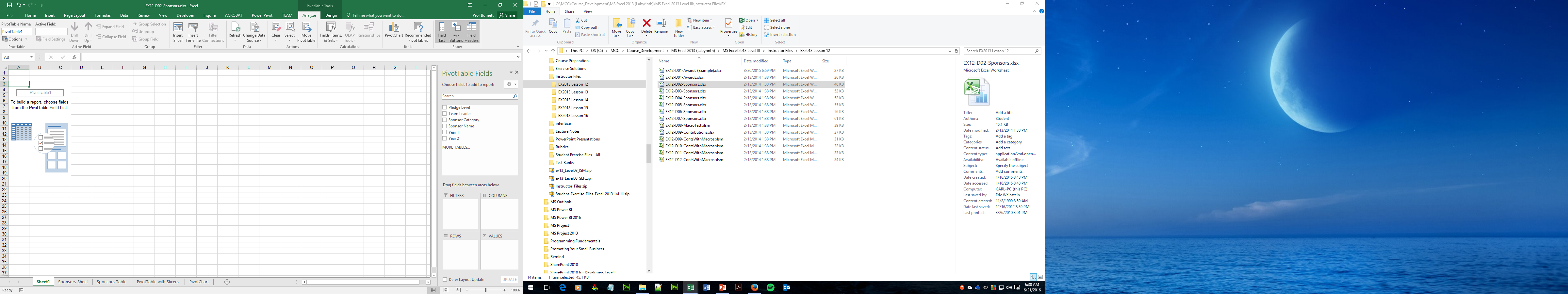 PivotTable
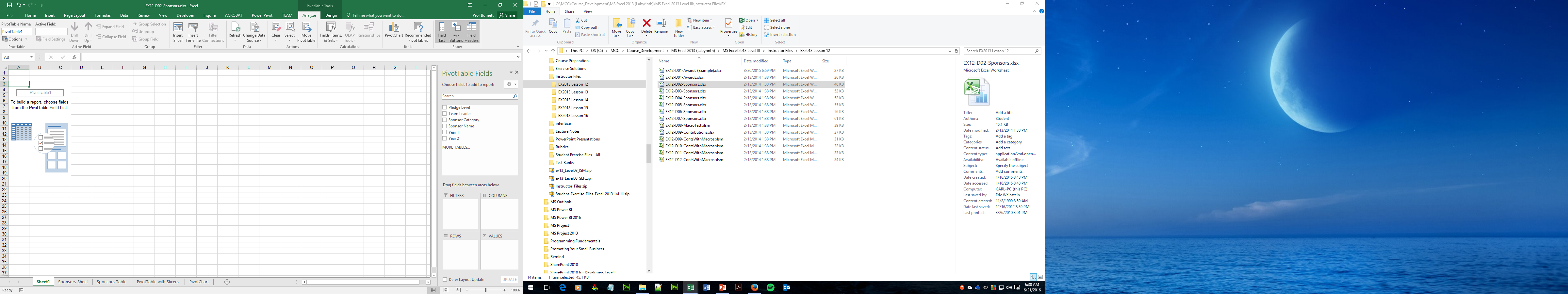 12/15/2016
Copyright © Carl M. Burnett
7
Excel Level II - Course Review
Session 1
Course Overview Presentation
Relative and Absolute Formulas
Chapter 1: Using Multiple Worksheets & Workbooks
Chapter 2: Advanced Formatting
Chapter 3: Outlining & Subtotals
Session 2
Chapter 4: Cell & Range Names
Chapter 5: List & Tables
Chapter 7: Advanced Charting
Pivot Tables & PivotCharts
Chapter 8: Documents & Auditing
12/15/2016
Copyright © Carl M. Burnett
8